INFECTIONS VIRALE  et PARASITAIRE  CHEZ LA FEMME ENCEINTE
Pr TADJ   EHU
PlanInfections virales      1-  Rubéole      2-  Varicelle      3-  Hépatite A et B        4-  Herpès        5-  SIDA        6-  CMVInfection parasitaire     Toxoplasmose
INTRODUCTION
Les infections au cours de la grossesse ont toujours été redoutables  → par  le risque maternel et ou fœtal.
D’où l’intérêt
 Bonne Orientation diagnostic et thérapeutique
Certaines  infection sont bénigne chez les INC  →  la listériose 
Elles sont dangereuses chez les la femme enceinte →  par l’effet tératogène chez le fœtus.
L’infection à VIH → tjrs en expansion → conséquence lourde  sur l’avenir de l’enfant → intérêt systématique mais pas obligatoire lors du 1e examen prénatal
La transmission trans placentaire après l’infection maternelle peut se produire tout le long de la grossesse → suivi régulier de la femme enceinte.
Introduction
On distingue:
Des virus transmissibles pendant la grossesse et responsables d’une maladie fœtale  embryo- fœtopathie : rubéole, cytomégalovirus, varicelle .
 
Des virus transmissibles en fin de grossesse et pendant l’accouchement et entrainant une maladie infantile, souvent plus sévère que la forme adulte: herpes génital, hépatites B et C, infection HIV, varicelle.
Transmission  :	
  En  période  anténatale  au  travers  du placenta  
    En  période  de  travail  lors  des  micro brèches  provoquées  par  les  contractions  
utérines. 
  Lors  de  l’accouchement  par  mélange  des  sangs  maternel  et  fœtal  (VIH,VHB,…) 
  Lors du passage des voies génitales si agent pathogène  présent  à  ce niveau  (Strepto  B,  HSV,   E.  coli)
	
  En  post-­‐natal  immédiat  (allaitement  :  VIH, VHB,  VZV)
LA RUBEOLE
[Speaker Notes: Maladie virale d’évolution banale chez l'enfant et chez l’adulte, la rubéole se singularise par son action tératogène lorsqu'elle frappe une femme enceinte dans les 3 premiers mois de la grossesse]
Maladie virale se singularise par son action tératogène lorsqu’elle touche la femme enceinte  dans les 3 premiers mois de la grossesse. La vaccination des adolescentes est un  moyen pour faire  disparaitre  ce risque fœtal.
Risque de transmission maternofœtale:- 80% dans les 12 premières semaines. - 54% dans les 13e et 14 S A.- 25% à la fin du second trimestre. 
Risque de malformation : - < 13 SA : majeur - 13 -18 SA : surdité - >18 SA   : infra clinique
Syndrome Malformatif :
 Lésions Oculaires : cataracte, microphtalmie, Opacité cornéenne
 Lésions Auditives : surdité
 Lésions Cardiaques : Persistance du canal artériel (cœurs D Et G communiquent), Sténose De l’artère pulmonaire
Lésions Neurologiques : microcéphalies, Retard mental
 Malformations dentaires


Diagnostic anténatal par échographie : malformation assez visibles / Gynéco Obstétricien avisé
Lésions constatées a la naissance : → Suivi car Les Troubles apparaissent avec l'âge
Diagnostic clinique
Clinique Souvent inapparente ou discrète mais lorsque on a des formes Symptomatiques :
- fièvre modérée
- arthralgies, myalgies (non Specifiq en terme de pathologie infectieuse)
- adénopathies(retro-auriculaires, sous-occipitales)
- éruption maculeuse Assez fugace : Disparait en 3 jrs, sur visage, tronc et membres
Période de contagiosité : 8 jours avant et 8 jours après l’éruption.
Diagnostic sérologique
Chez enceinte Enceinte :
 Sérologie obligatoire en début de grossesse Avec IgM  et IgG (sérum conserve 1 an)
 IgM- , IgG- : Surveillance mensuelle
 IgM -, IgG + : OK, pas de contrôle pendant grossesse ni ultérieures
 IgM + : 2nd Sérum à 15 Jrs (voir Si IgG↑) et avidité (ancienneté des IgM : Immunité  Avant ou après grossesse)

 La stabilité des taux d’anticorps est en faveur d’une Immunité ancienne.

 Une Ascension Significative (x 4 ou plus) fait craindre une séroconversion récente mais peut aussi traduire Une réinfection.
CAT  RubéoleDépistage obligatoire  des femmes enceintesFemme séronégative      Dosage des IgG jusqu’à 18 SA puis stop       Vaccination dans les post partum
Diagnostic prénatal              Primo-infection prouvée avant 12 SA : ITG proposée le plus souvent  Primo-infection entre 12 et 18 SA : DAN recherche infection fœtale Amniocentèse 6 semaines après la séroconversion et après 18 SA LA positive prouve l’infection Ponction de sang fœtale après 22 SA Dosage des IgM spécifiques Surveillance échographique mensuelle  Après 18 SA DAN inutile : pas de malformations
Diagnostic post natal Mise en évidence d’IgM spécifiques Excrétion virale jusqu’à un anExamen clinique complet : cardio , ophtalmo, PEA à distance Isolement (risque rubéole néonatale sévère)
Prévention :
Dépistage obligatoire des femmes enceintes
 Vaccination pour prévenir Les formes congénitales 
 généralisation des Vaccinations
  pas uniquement Petites filles Mais également Garçons car sont des réservoirs Du virus 
 vaccin vivant attenue : RUBIVAXR et/ou ROR
 1 injection a 12 mois ou a La scolarisation

 revaccination des filles A 11--‐13 ans

  vaccination Des femmes Séronégatives en âge de procréer (sous contraception !!!)

  vaccin vivant attenue formellement CI chez femmes enceinte
Varicelle
Introduction -Infection par VZV, fréquente et bénigne, - Mais risque de complications sévères chez l’adulte, la femme enceinte et le fœtus.    => anomalies congénitales                            =>  syndrome de fœtopathie varicelleuse- En France, 500 femmes enceintes sont infectés/ an, soit 0,06 %.
Varicelle maternelle La varicelle de la femme enceinte est souvent sévère et nécessite hospitalisation (hors maternité) Risque pneumopathie varicelleuse Atteinte pulmonaire +++(atteintes polyviscérales avec myocardites, encéphalites...).TRTValaciclovir IV  15 mg / Kg / 8 h pendant 7 à 10 j  ± Réa  Mortalité de 3 à 14 %
Risques fœtaux   L'atteinte fœtale est inconstante et dépend du terme. Avant 20 semaines d'aménorrhée : 1-  La varicelle congénitale comporte des risques de fréquence incertaine : ( peau, SNC, yeux, squelette) hypoplasie des membres, hypotrophie, paralysie et atrophie musculaire , choriorétinite, retard psychomoteur...  * La ponction de sang fœtal est très discutée (diagnostic d'une atteinte fœtale). Si les IgM spécifiques sont positives, une interruption thérapeutique de grossesse peut être discutée, avec la patiente.
Entre 20 semaines d'aménorrhée et l'accouchement :  2-  Pas de fœtopathie décrite. 3-  Le risque de varicelle néonatale varie selon le terme de survenue de l'éruption : En cas de varicelle maternelle survenant en  fin de grossesse - si l'éruption  maternelle est survenue + de 5 jours avant la naissance, l'enfant est protégé par les anticorps maternels et fera une varicelle bénigne.  - si l'éruption varicelleuse survient dans les 5 jours qui précèdent l'accouchement, l'enfant n'est pas protégé par les anticorps maternels et fera une forme grave à mortalité lourde (un tiers des cas).
Essayer de retardé l’accouchement par  une tocolyse sur les patientes ayant une éruption varicelleuse à proximité de l'accouchement. * En cas de naissance à cette phase critique, il conviendra de pratiquer une injection de gammaglobulines spécifiques au nouveau-né (0,3 à 0,6ml/kg) et  Aciclovir 20mg/ Kg /8hPRÉVENTION  La seule prévention possible est l'injection de gammaglobulines spécifiques chez la femme enceinte ayant un contage récent (moins de 48 heures) et n'ayant jamais contracté la varicelle.  - La posologie sera de 0,1 à 0,4ml/kg.
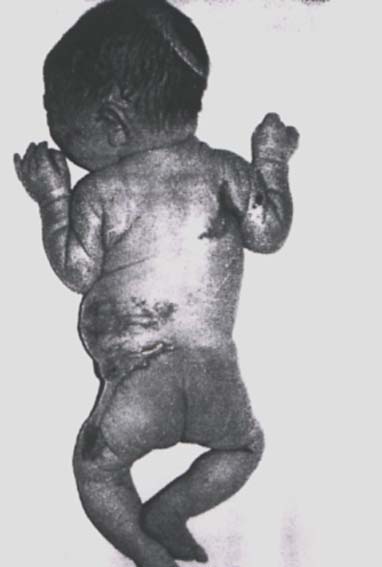 Lésions cutanées
n
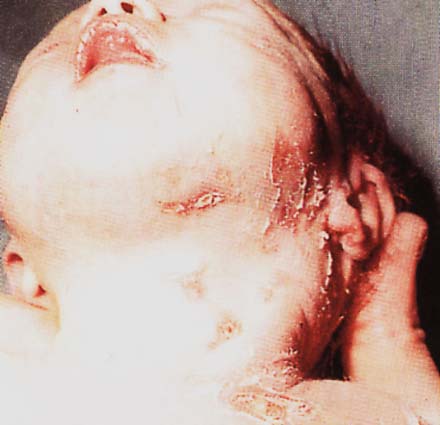 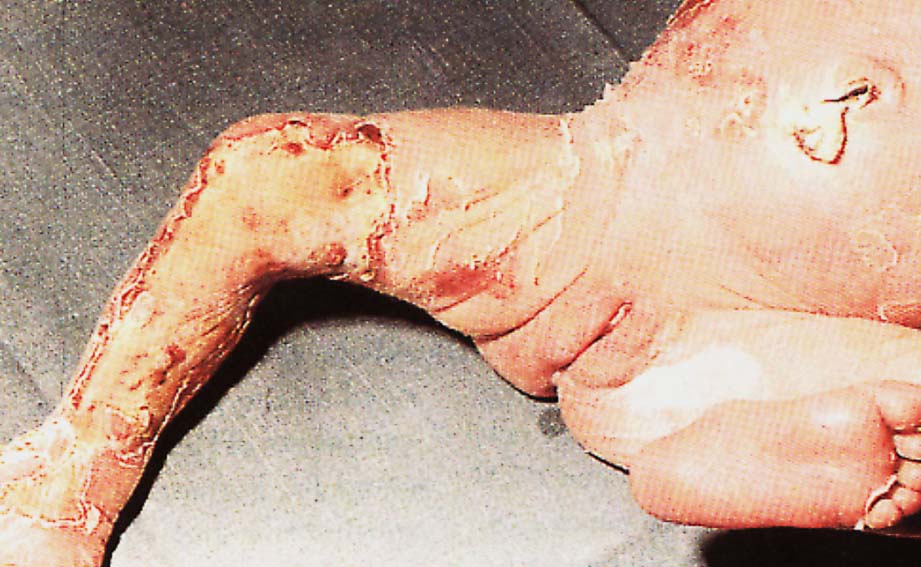 CytomégalovirusCMV
Epidémiologie- L'infection à Cytomégalovirus humain.L’infection congénitale la plus fréquente20% de séquelles grave- 1ere cause de handicaps neurosensoriels acquis in utero  - 1/3 des surdités de l ’enfant  - absence de dépistage systématique- On retrouve le CMV dans tous les liquides de l’organisme contamination en collectivité par la salive +++, les urines (liquide très contagieux) et par voie respiratoire.
Diagnostic de l’infection maternelle - Clinique :     Asymptomatique dans 90 %       Non spécifiques : fièvre, asthénie, myalgies, rhino-              pharyngo-trachéo-bronchite, un syndrome pseudo grippal. -  Biologique :       Séroconversion       Sérologie évocatrice- Echographique :       RCIU sévère       Anomalies neurologiques       Anasarque
DIAGNOSTIC ET CONDUITE A TENIR :* Le diagnostic est affirmé par la sérologie qui recherchera des anticorps anti-CMV, la présence d'IgM prouvant l'infestation récente. * Il sera plus souvent demandé dans le cadre de la recherche étiologique d'une pathologie fœtale, en particulier microcéphalie, calcifications intracrâniennes, choriorétinite, retard mental, mort in utero. * Cette pathologie infectieuse n'est pas pourvoyeuse d'accouchement prématuré.
Traitement

On ne traite pas la femme enceinte pendant la grossesse (contre indication des antiviraux anti CMV, ganciclovir : mutagène et tératogène) 
On réalise seulement une surveillance échographique a la recherche d’anomalies et un diagnostic prénatal. 
Si atteinte fœtale grave jugée sur l’échographie et la présence du virus dans le liquide amniotique, on peut proposer une interruption médicale de grossesse.

Prévention
Difficile : pas de dépistage systématique chez les femmes enceintes
Attention aux femmes enceintes se trouvant dans un environnement avec de jeunes enfants ! →éviter de travailler pdt leur gestation si femme CMV -négative (non immunisées) avec jeunes enfants réservoirs du virus
Hépatite et grossesse
IntroductionL'hépatite virale aiguë est la principale cause d'ictère en cours de grossesse (environ 40% des cas). Des quatre virus rendus responsables d'hépatites, les virus B et C sont avec certitude transmis de la mère à l'enfant .
HÉPATITE B Le dépistage est obligatoire au 6e mois de grossesseLe risque de transmission, quasi inexistant en cours de grossesse, est variable à l'accouchement selon :              le degré de contagiosité des porteuses chroniques -­‐ 90% si mère porteuse chronique  active :  HBe +	 -­‐ 5 à 20% si HBe –
Transmission materno-fœtale
La transmission est verticale per et post natale
 Période péri natale++++++ :  secrétions  génitales et le sang maternel
Pré partum: pas de transmission placentaire
Post natal: allaitement très faible
Transmission intra familial ++
Risque lié à l’intensité de la réplication virale chez la mère (CV et Ag Hbe)
 90% si CV +
10% à 20% si CV -  mais AC anti Hbe-
0% si AC anti Hbe +
Pas d’embryo fœtopathie .
La césarienne n’empeche pas la contamination de l’enfant
CAT chez la femme enceinte
En cas d’hépatite aigue:

Souvent mal tolérée à T3, par la majoration de l’asthénie
La grossesse n’augmente pas le risque  d’évolution vers une hépatite fulminante ou chronique (n’a pas d’effet délétère).
Au stade d’hépatite aigue on ne propose aucun de traitement.

Par contre si une hépatite aigue survient dans l’entourage proche de la femme enceinte non immunisée au VHB: 
On proposera  systématiquement une vaccination pendant la grossesse  qui n’est pas contre indiquée 
et
Une vaccination immédiate et une séro vaccination de l’enfant à la naissance.
En cas d’hépatite chronique:

La grossesse n’aggrave pas l’hépatite
Le VHB n’est pas contre indication à une grossesse.
Proposer avant la grossesse un traitement anti virale aux femmes ayant
 une multiplication virale  importante.

Il faut savoir que dans le suivi d’une femme porteuse une hépatite
 chronique au cours d’une grossesse, proposer un traitement anti virale 
à partir de 28SA si la charge virale est importante.
CAT CHEZ L’ENFANT
Chez l’enfant Le principal risque de l'hépatite B reste celui de la transmission maternofœtale, qui est d'autant plus grand que l'infection est proche du terme, ou que la femme est porteuse d'antigènes HBs lors de l'accouchement (dans ces cas-là, 70 à 80% des nouveau-nés sont atteints) : le risque de cette transmission maternofœtale périnatale réside dans la survenue d’hépatopathie aigue la possibilité d'évolution vers la cirrhose ou le cancer primitif du foie pour 40% des nouveau-nés porteurs chroniques précoces, 
mettant en jeu le pronostic vital de l'enfant à long terme  survient dans les10 premières  années  

 d’où l’intérêt de proposer systématiquement  chez le nouveau né de mère HBS+  une sérovaccination.
On dit que cette prophylaxie réduit le risque de 90%
CAT CHEZ L’ENFANT
Sérovaccination du nouveau-né  (sérothérapie et vaccination ) 
Du nouveau né de mère HBS+ : 
Effectuée dès la naissance  dans les  12premieres heures de vie  Idéalement de la faire dès la naissance en salle d'accouchement.
Gammaglobulines anti-HBs100 ou 200 UI en IM
Eventuellement deuxième injection à 1 mois?

Vaccination du nouveau-né*Vaccins dosés à 10 ou 20 μ/0,5 ml d'Ag HBs dans Les 48 Premières Heures (dans Un Site diffèrent)
Schéma à 3 injections : naissance, 1 mois, entre 6 et 12 mois
Efficacité > 90 %

-Allaitement maternel non contre-indiqué
Ag HBS  au 6e mois
Chez toute femme enceinte 
        (obligatoire)
Ag HBS  -
Ag HBS  +
Vaccination antiVHB
Recommandée chez les enfants
Calendrier vaccinal
ADN- VHB à tester
     (Avant  3e trimestre)
ADN VHB +
<7 log Ul/mL
ADN VHB +
>7 log Ul/mL
ADN VHB -
Discussion collégiale
Sero vaccination:
Ag anti HBS 100UI à la naissance+
Vaccin anti VHB: 10ug à 0, 1 et 6 mois
Vérifier l’absence de contamination et l’efficacité 
De la protection chez l’enfant à partir de 7mois
Analogue anti VHB 
Durant le  3 e trimestre?
(Ténofovir _ telbivudine_ lamivudine)
Conclusion
Le VHB n'est pas tératogène.

La plupart des traitements antiviraux contre le VHB sont contre-indiqués ou déconseillées durant la grossesse, mais en cas de nécessité un traitement par Ténofovir peut être envisagé.

Cependant, chez les femmes ayant une charge virale très élevée, un traitement par 
Antivirale  doit être discuté en fin de grossesse.

La sérovaccination du nouveau-né(dès la naissance) permet le plus souvent de prévenir la transmission verticale et le portage chronique chez l'enfant. 

Un contrôle sérologique doit être effectué chez l'enfant.
HÉPATITE C
HÉPATITE C
Souvent asymptomatique et anictérique (neuf fois sur dix)

Le dépistage n’est pas systématique
Pas de traitement pendant la grossesse ni pour le nouveau né
Pas d’immunoprophylaxie efficace
Pas de vaccin
Sérologie systématique en début de grossesse
Intérêt pour protéger le personnel soignant
Précaution pour le bébé à l’accouchement
* Son risque, comme pour l'hépatite B, est l'évolution sous forme chronique (avec cirrhose dans 20% des cas). * Il n'existe pas de vaccin* Conséquences : L‘évolution lointaine du nouveau-né contaminé est encore mal connue * Prévention : Elle est basée sur un traitement antiviral préconceptionnelle par l'interferon  Ou la ribavirine visant a réduire la charge virale. Ces produits sont formellement CI chez la femme enceinte.
SIDA
INTRODUCTION
Le syndrome d’immunodépression acquise est la conséquence grave de l’infection par le virus (VIH),responsable une diminution de l’immunité cellulaire qui est source d’infections opportunistes. 

L’amélioration des fonctions immunitaires sous multithérapie antirétrovirale a permis de réduire de façon importante la  prévalence de ces infections. 

Deux types sont actuellement connus le VIH-1 le plus commun (Europe, Amérique, Asie, Afrique) et le VIH-2 (Afrique de l’Ouest).
Transmission du VIH de la mère à l’enfant
En l’absence de mesures prophylactiques le risque de transmission est de 15 % en Europe et 30-40 % en Afrique, principalement en période néonatale
•fin de grossesse
• pendant le travail et accouchement; 
• pendant l’allaitement.



 le risque étant majoré par la gravité de la maladie de la mère, et minoré par l’administration de zidovudine chez les mères non antérieurement traitées et par l’accouchement par césarienne programmée. Ces deux mesures associées amènent le risque de transmission à 1-2 %.
Les facteurs qui augmentent le risque de transmission du virus de mère à enfant
Maternel 
État immunologique de la mère  une numération de CD4+ basse
 État nutritionnel de la mère
une infection génitale (comme de l’herpès) pendant la grossesse MST
Tabagisme, Alcool



Obstétrical               
RPM prolongée (4 heures)
Mode d’accouchement 
 Hémorragie intra partum 
Manœuvres obstétricales
 Suivi fœtal invasif
Viral                       
 Charge virale élevée
 Génotype et phénotype du virus                         
 Résistance du virus 

Fœtal 
Prématurité
 Génétique 
Grossesse multiple

Enfant
 Allaitement maternel
Système immunitaire immature
Les facteurs qui réduisent le risque de transmission du virus 
de mère à enfant 

• une charge virale faible/indécelable et une numération élevée de CD4+;
• le recours à des médicaments anti-VIH;
• une césarienne élective;
• la prévention active des infections opportunistes;
• le traitement actif des infections génitales coexistantes;
•  l’évitement d’interventions dites invasives  effectuées durant la grossesse
•  l’allaitement artificiel; 
• l’administration de médicaments anti-VIH au nouveau-né.
Traitements qui réduisent et préviennent la TME
Objectifs du traitement: obtenir une CV indétectable le plus rapidement possible
Le traitement antirétroviral est instauré par les infectiologues après un bilan trimestriel Surveillance clinique (observance, tolérance) et biologique (CD4, CV, biologie hépatique, diabète, signes de toxicité mitochondriale (lactatémie et lipasémie)

La thérapie antirétrovirale est recommandée durant les semaines 14 à 34 de la grossesse d’une femme séropositive. Cela entraine une réduction de la charge virale qui diminue a son tour les risques de transmission du VIH à la naissance.

l’AZT (zidovudine) (RetrovirR), permet de réduire le risque de TME. L’AZT est recommandé pendant les 6 derniers mois de la grossesse, par voie IV pendant le travail et pendant l’accouchement, et pour le bébé, pendant les 6 premières semaines suivant la naissance.
Prise en charge obstétricale
Prise en charge multidisciplinaire ++
Prévenir l’accouchement prématuré :
• repos
• tocolytiques
• Dépistage et TRT systématique des infections cervicovaginales et des MST
Eviter les manœuvres obstétricales :
• Amnioscopie
• Décollement des membranes
• Gels de prostaglandines
• pH au scalp, électrode de scalp, tocographie interne
Traitement du nouveau-né
1. Traitement antirétroviral
- zidovudine sirop à 10%: 4mg/kg x 2/j pendant 4 à 6 semaines
traitement intensifié (absence de TRT ARV chez la mère ou TRT< 8 semaines, CV élevée à l’accouchement, prématurité < 33SA)

2. allaitement artificiel+++
 calendrier vaccinal normal sauf BCG 
• Surveillance biologique :
– Charge virale VIH : naissance, M1, M3, M6
– Sérologie VIH M18
• Prise en charge à 100% jusqu’à 2 ans
Herpès virus
IST très fréquentes 20% des femmes Le virus de l'herpès génital, Herpès  virus 2 (HSV2) est responsable de la quasi-totalité des herpès néonataux. La transmission est maternofœtale, per-partum, après rupture prématurée des membranes, ou lors du passage dans la filière génitale.
TRANSMISSION MATERNO FOETALE
Pendant l’accouchement principalement: contact avec les secrétions génitales maternelles infestées.
Lors d’une primo infection herpétiques  dans le mois précédent : 80% d’herpés congénital
Lors d’une récurrence dans la semaine précédente : 2 à 5% d’herpés néonatal
Lors d’une excrétion intermittente asymptomatique
Exceptionnel au cours de la grossesse passage trans placentaire au cours d’une primo infection.
DIAGNOSTIC Le dépistage ne peut pas être systématique chez toute femme en fin de grossesseCela doit inciter à la recherche des populations à risque : femmes ayant des antécédents ou partenaires ayant des antécédents ou une poussée en cours.La sérologie maternelle n'a que peu d'intérêt diagnostique, sauf peut-être dans les primo-infections puisque les IgM, fortement positives, permettent alors une certitude diagnostique.
FOETOPATHIE HERPETIQUE 
Contamination fœtale lors d’une primo infection maternelle pendant la grossesse( exceptionnelle) Lésion cérébrale et oculaire
Risque Avortement au 1e  trimestre, 
de prématurité et d'hypotrophie en cas d'atteinte aux 2e et 3e trimestres. 

 HERPES NÉONATAL

Risque de décès  et de  séquelles neurologique par
Septicémie herpétique: éruption cuateo muqueuse vésiculeuse à tendance nécrotique avec atteinte
Poly viscérale ( neurologique, myocardique, pulmonaire et hépatique )
Méningo- encéphalite herpétique
TRAITEMENT  Repose sur l’Aciclovir - Primo-infection herpétique  symptomatique  chez la femme enceinte survient dans le prépartum 200mg 5 fois par jour pendant 10 jours- Récurrence herpétique génitale :Aciclovir 200 mg 5 fois par jour pendant 5 jours  Traitement d’herpés néonatalQuand il y a un herpès  génital à testé chez la mère  , l’enfant doit bénéficier des traitements curatifs Aciclovir 60mg / Kg/ j en 3 prises  en IV pendant 14 à 21 j puis relai per osTraitement préventif qu’on il n’y a pas de lésions génitales apparentes  avec des antécédents d’herpés génital
TRAITEMENT

Césarienne prophylactique si:
Lésions génitales à l’ admission en salle de travail
Primo infection date de moins  de 1 an
Récurrence non traitée  < à 1semaine

Toute personne  porteuse d’un herpes labial ne doit pas entrer en contacte avec le nouveau né
* En cas d'accouchement par VB ou de césarienne, après rupture des membranes de plus de 5 heures, pour le nné :          - surveillance clinique et virologique           -  traitement antiviral oculaire.          - aciclovir par voie IV, 10mg/kg/8h pdt 10 à 15 jours. * En cas d'accouchement malgré des lésions herpétiques,  Asepsie           - Désinfection  du vagin à la Bétadine*,            - Les TV seront limités,            - Une désinfection oculaire et un traitement antiviral néonatal seront instaurés. * Après l'accouchement isolement au sein de la maternité ( mère et nné). * L'allaitement n'est pas CI, à la condition d'un minimum de précautions d'hygiène.Sauf herpès du mamelon.
TOXOPLASMOSE
Introduction - Epidémiologie Maladie le plus souvent bénigne,Mais forme congénitale => atteintes fœtales et néonatales parfois sévèresdépistage systématique début de grossesse et séroconversion en cours de grossesse.Contamination en cours de grossesse : viande contaminée +++
SEMIOLOGIE CHEZ LA FEMME ENCEINTE
---- Dans 60 % des cas, la toxoplasmose est asymptomatique.
---- Les signes éventuels sont bénins et peu spécifiques : syndrome pseudo-grippal
---- L'existence d'adénopathies cervicales postérieures est plus évocatrice
Diagnostic sérologique
Chez enceinte Enceinte :
 Sérologie obligatoire en début de grossesse Avec IgM  et IgG (sérum conserve 1 an)
 IgM- , IgG- :  patiente non immunisée Surveillance mensuelle
 IgM -, IgG + : OK, immunité  probablement  ancienne à confirmé par un 2e  dosage à 15 j  et  pas de contrôle pendant grossesse ni ultérieures
IgG+   IgM + : infection évolutive ou ancienne à différencier
2nd Sérum à 15 Jrs (voir Si IgG↑) et avidité (ancienneté des IgM : Immunité Avant ou après grossesse)
Etude de la cinétique des AC 
 La stabilité des taux d’anticorps est en faveur d’une Immunité ancienne.

 Une Ascension Significative (x 4 ou plus) fait craindre une séroconversion récente mais peut aussi traduire Une réinfection.
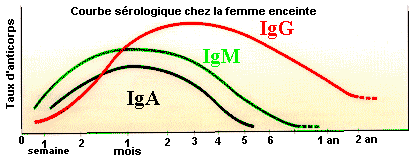 Transmission verticale Le risque de transmission verticale augmente avec l’âge gestationnel :≤ 16 SA     = 5 %16 – 25 SA = 20 % 26 – 34 SA = 50 % ≥ 35 SA       = 80 %
Toxoplasmose congénitale* Risque de transmission  au cours de la grossesse (mais sévérité de l’atteinte fœtale   en parallèle) Au 1e Trim:   Embryopathie et Fœtopathie sévère   Avortement  spontané, mort in uteroAu 2ème trim. : Fœtopathie ou  infra clinique  Au 3ème trim.: infra clinique ou Choriorétinite * 80% des formes congénitales asymptomatiques à la naissance  * 10 à15 % Symptomatique : avec calcification intra cérébrales, hydrocéphalie, choriorétinite. * 1 à 2 %,  forme sévères (septicémiques : éruption maculo-papuleuses, ADP,HSM, anémie, ictère, thrombopénie) ou mortalité périnatale.
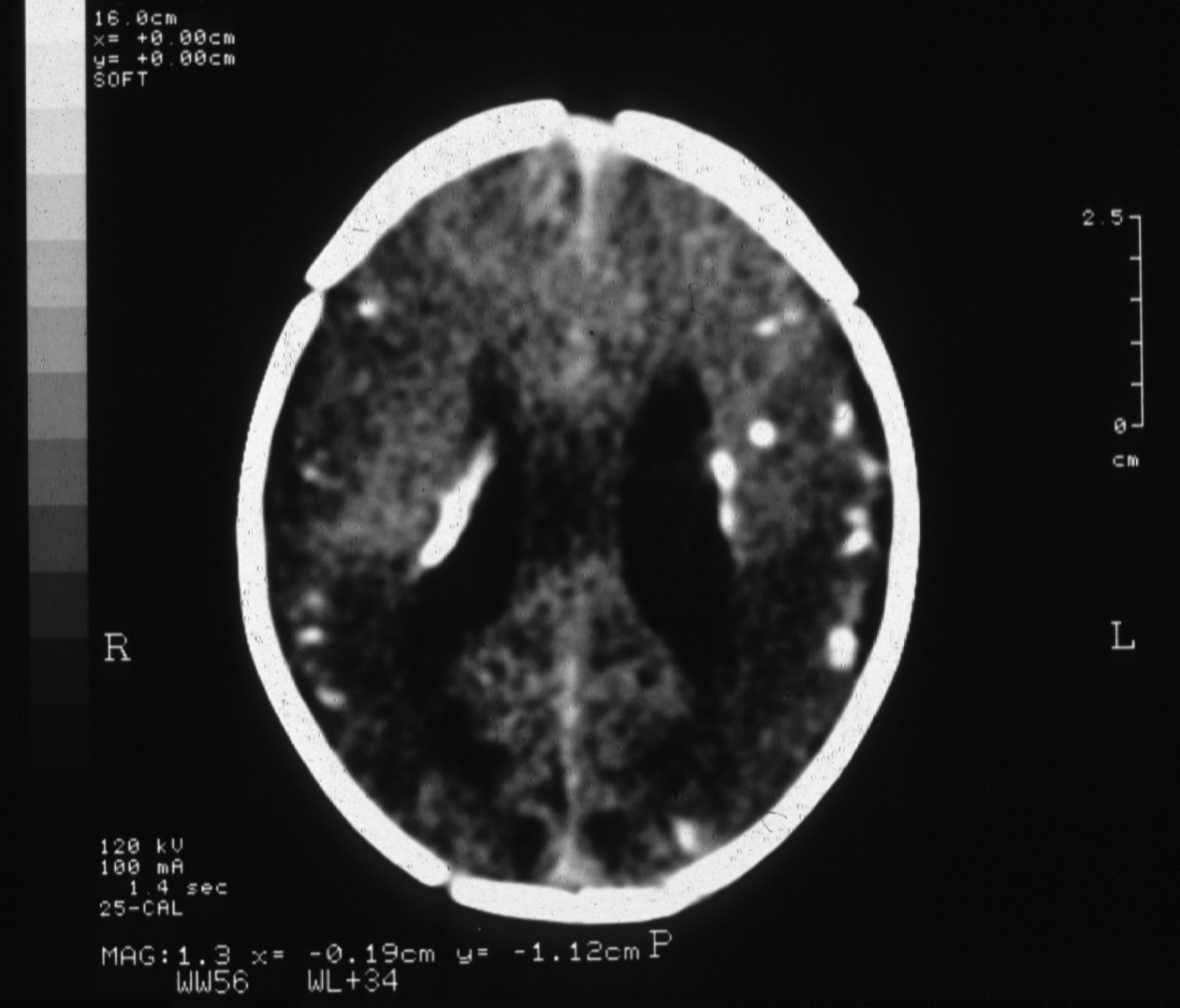 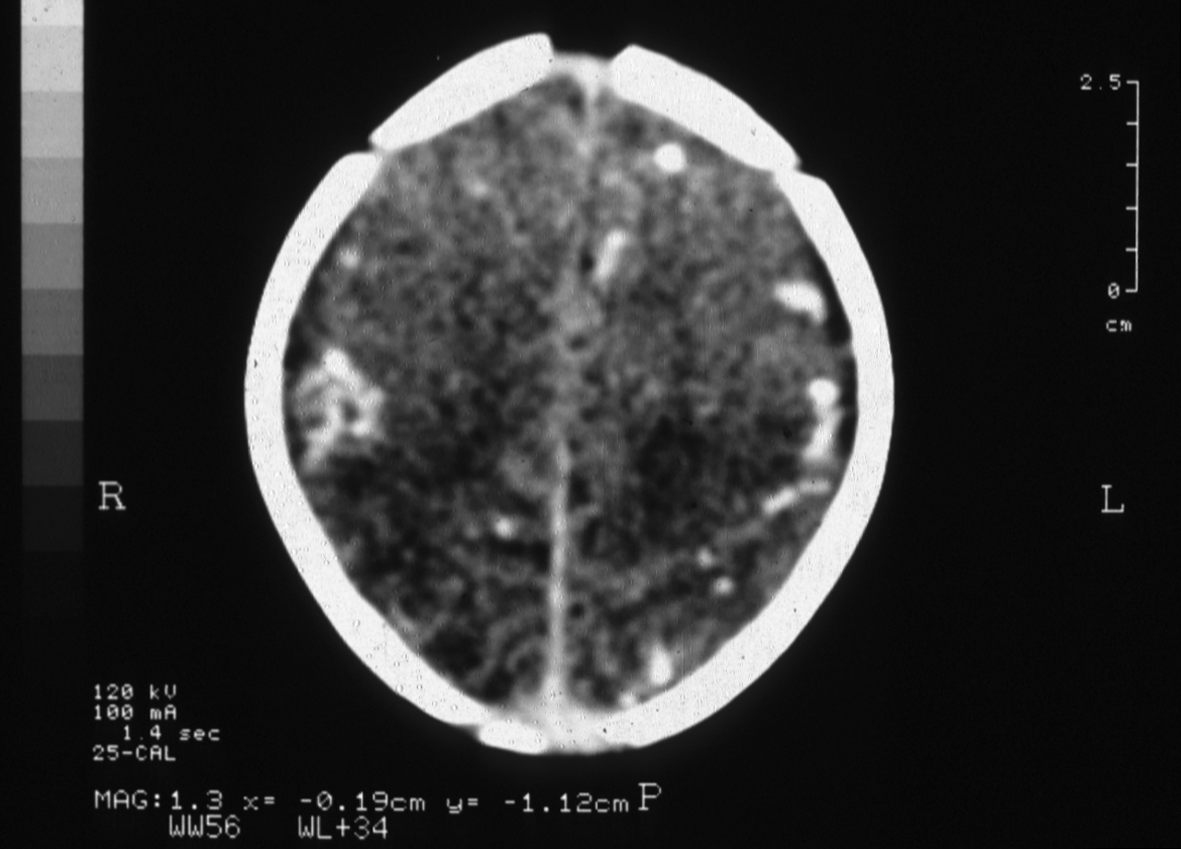 Toxoplasmose  congénitale
Clinique de la toxoplasmose congénitale
Encéphalo-méningo-myelite (contamination en début grossesse)  
Hydrocéphalie, bombements des fontanelles,  PC
Signes neuro (convulsions, troubles du tonus, des réflexes…)
Calcifications intracrâniennes (quasi pathognomoniques)
Signes oculaires (choriorétinienne pigmentaire maculaire,
 fond œil FO +++)
Evolution sévère (Décès en qlq semaines, qlq mois ou séquelles +++)
Prise en charge des séroconversions maternelles
Traitement d’urgence 
Spyramycine = Rovamycine à débuter en urgence  diminuer de 50% le risque de passage trans placentaire
: 3M d’IU × 3 /jour. 
Confirmation de la séroconversion à 15 jours.

Amniocentèse à 19 SA et 6 S après séroconversion
échographie mensuelle. 
Surveillance NFS × 2/ semaine (neutropénie)
 poursuivi jusqu’à l’accouchement avec échographie tous les 15 jours .
Conseils d’hygiène - femmes enceintes non immunisées
Manger de la viande très cuite
Laver fruits, légumes et plantes aromatiques avant consommation
Hors du domicile, éviter de consommer des crudités, préférer les légumes cuits
Se laver les mains avant et après toute manipulation d’aliments (viande crue, aliments souillés par la terre) et avant les repas
Porter des gants pour jardiner
Eviter le contact avec les chats, éviter de leur donner de la viande crue et faire nettoyer chaque jour la litière par une autre personne (eau bouillante)

Réaliser chaque mois une sérologie toxoplasmose jusqu’à l’accouchement